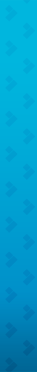 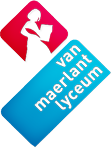 Tekstbronnen
Wat moet je er mee?
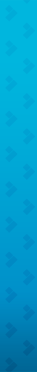 Lees de vraag
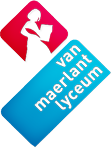 Welke informatie heb je nodig?
Weet je al iets over dit onderwerp?
Over welke tijd gaat het?
Over welk land gaat het?
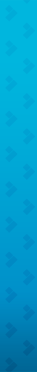 Lees de toelichting
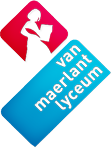 Alleen KA en contexten mogen bekend verondersteld worden, dus:
Jaartal 
Persoon                                   staat in toelichting
Plaats
Overige info

NB: toelichting is onderdeel van de bron!
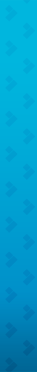 Lees de bron
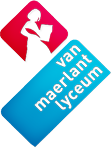 Zoek naar sleutelwoorden/begrippen
Onderstreep belangrijke informatie
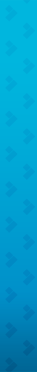 Antwoord
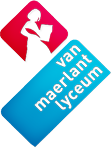 Begin je antwoord met het opschrijven van de vraag.
Schrijf altijd in je antwoord: In de bron staat (citeer of parafraseer uit de bron) 
Kijk in de kantlijn naar het aantal punten. Zitten er in je antwoord ook zoveel elementen?
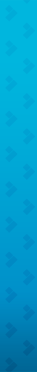 Bewering vraag
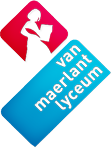 Bij veel tekst- en beeldbronnen wordt bij de vraag eerst een bewering of uitspraak gedaan. Je moet vervolgens zeggen of die bewering/uitspraak klopt met wat in de bron staat. 
Begin je antwoord door eerst de bewering op te schrijven. 
Schrijf daarna: en in de bron staat 
Sluit af met een conclusie: dus is de bewering volgens de bron juist /onjuist. 
Kijk in de kantlijn naar het aantal punten dat je kunt halen. Zitten erin je antwoord ook zoveel onderdelen?
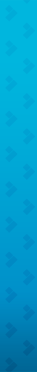 continuïteit en verandering
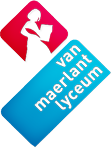 Geef in je antwoord aan: wat was er eerst en wat was er later.
Geef aan uit welke bron je iets hebt: in bron A staat… en in bron B staat….
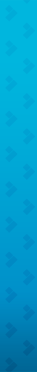 Bruikbaarheid
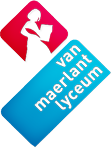 Hangt af van vraagstelling
Wordt het antwoord op je vraag gegeven in de bron?
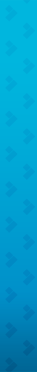 Betrouwbaarheid
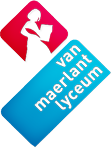 Om achter de betrouwbaarheid van bronnen te komen zijn vijf stappen nodig: 
Lees de vraag goed. Het maakt nogal wat uit t.a.v. welk aspect de betrouwbaarheid wordt gevraagd.  
Lees de toelichting bij de bron goed; daar staat veel informatie in. 
Bepaal de tijd waaruit de bron komt in relatie met de tijd van de gebeurtenis of de  persoon die beschreven wordt. Een ooggetuigenverslag (primaire bron) is het eerste belangrijke criterium voor de betrouwbaarheid.
Bepaal de auteur/tekenaar van de bron in relatie met de gebeurtenis of de  persoon die beschreven wordt. 	De achtergrond van de auteur (standplaatsgebondenheid) is het tweede belangrijke criterium voor de betrouwbaarheid.
Combineer de gegevens en kom – zo mogelijk - tot een genuanceerd antwoord. Verwerk in het antwoord altijd gegevens uit de bron en de toelichting: Enerzijds is de bron wel betrouwbaar, wat blijkt uit ..... Anderzijds is de bron niet betrouwbaar, wat blijkt uit ........
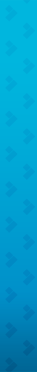 Vraagformuleringen
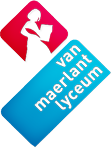 Ook kan gevraagd/gezegd worden: …
Geef twee voorbeelden uit de bron waaruit dit blijkt …
Ontleen aan de bron …
Ondersteun deze bewering met een aan de bron ontleend argument
Leg uit dat in deze bron….
Uit deze bron blijkt ... Toon dit aan. 
Leg uit dat in dit fragment …
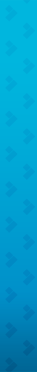 Antwoordformulering
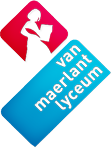 Als gevraagd wordt “Leg dit uit aan de hand van de bron” of “Ontleen aan de bron”, dan altijd iets uit de bron noemen waaruit dit blijkt. Doe je dit niet, dan krijg je geen punten. Schrijf dus altijd voor de zekerheid: “In de bron staat/zie je ....., dus ...... “
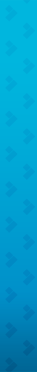 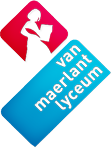 Maak vraag 1 tm 4
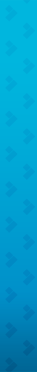 Vraag 1
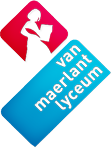 Uit het antwoord moet blijken, dat er sprake is van:
• Continuïteit, want zowel de Habsburgers als de Republiek maken gebruik van de Raad van State (als adviserend orgaan) voor het bestuur van het hele land / over zaken van algemeen belang (oorlog/belastingen) (1 pt)
• Verandering, want onder de Habsburgers bestaat de Raad van State uit edelen / door de landsheer aangewezen personen / uit een wisselend aantal raadsheren; in de Republiek bestaat de Raad van State uit een (vaste) afvaardiging van de gewesten (2 pt)
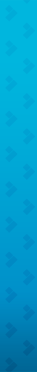 Vraag 2
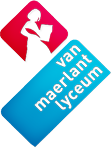 Voorbeeld van een juist antwoord is:
• Uit bron 4 blijkt dat Jacobus ervan uitgaat dat de Staten-Generaal de VOC kunnen opdragen de vrede te bewaren (tussen de Nederlandse en Engelse kooplieden) (1pt)
• Uit bron 5 blijkt dat Winwood weet dat de Staten-Generaal geen zeggenschap hebben over de VOC / dat de VOC zich weinig aan zal trekken van instructies van de Staten-Generaal (1pt)
• Wat kan worden verklaard uit het verschil in kennis over de bijzondere staatsstructuur van de Republiek met het geringe centrale gezag van de Staten-Generaal / de VOC als een "staat in de staat" / waarvoor de verklaring kan zijn dat Jacobus zich als (semi)absoluut vorst niet kan voorstellen dat onderdanen zo zelfstandig kunnen optreden (1pt)
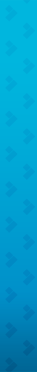 Vraag 3
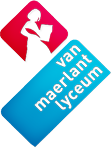 Voorbeeld van een juist antwoord is:
De schrijvers van de redevoering kiezen ervoor Filips II niet direct aan te vallen omdat de edelen anders zouden worden aangezien als rebellen (waarvoor de keizer/de Duitse vorsten geen begrip zal/zullen hebben) / keizer Maximiliaan II een neef is van Filips, waardoor kritiek op Filips II lijkt op kritiek op de keizer / de eed van vazal directe kritiek in de weg staat / de notie dat een koning namens God regeert directe kritiek op Filips II zou bestempelen als ketterij/godslastering (en daardoor niet zou worden geaccepteerd). (2pt)
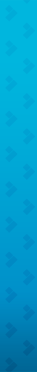 Vraag 4
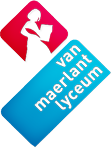 Engeland/Elizabeth heeft er belang bij dat de opstand in de Nederlanden zal slagen, omdat het een protestantse natie is / zelf ook een conflict met Spanje heeft / een handelsconcurrent van Spanje is. (2pt)